得那山地为业
（6）
第一次进迦南地失败的原因
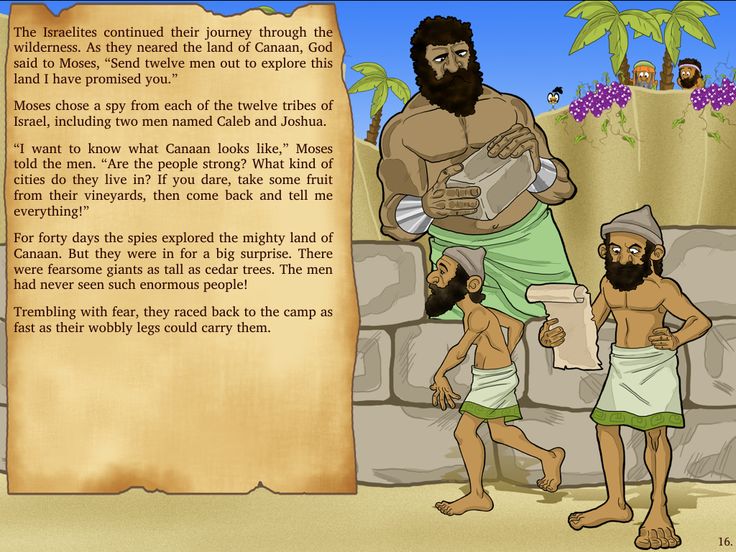 不信神的话
不顺服神
惧怕
亚摩利人 Amorite: bitter; a rebel; a babbler （Hitchcock's Bible Names）
什么叫相信神或相信神的话？
信任 (TRUST)
Main Definition by Merriam-Webster Dictionary
Assured reliance on the character, ability, strength, or truth of someone or something 
对某人（或某物）的品格、能力、或真实性有把握而产生的依靠
对神所做的不理解
律法下对神的经历
什么叫相信神或相信神的话？
信心（faith, pistis)
Persuasion 被说服
Conviction (of religious truth)笃定
Reliance upon Christ for salvation   在救恩方面对基督的全然依靠
Constancy in such profession         恒定于上述信仰宣称
The system of Gospel truth itself 
	福音真理体系
第一次进应许之地的经历
申1:32 你们在这事上却不信耶和华你们的　神。1:33 他在路上，在你们前面行，为你们找安营的地方；夜间在火柱里，日间在云柱里，指示你们所当行的路。1:34 耶和华听见你们这话，就发怒，起誓说：1:35 这恶世代的人，连一个也不得见我起誓应许赐给你们列祖的美地；1:36 唯有耶孚尼的儿子迦勒必得看见，并且我要将他所踏过的地赐给他和他的子孙，因为他专心跟从我。1:37 耶和华为你们的缘故也向我发怒，说：你必不得进入那地。1:38 伺候你、嫩的儿子约书亚，他必得进入那地；你要勉励他，因为他要使以色列人承受那地为业。1:39 并且你们的妇人孩子，就是你们所说、必被掳掠的，和今日不知善恶的儿女，必进入那地。我要将那地赐给他们，他们必得为业。
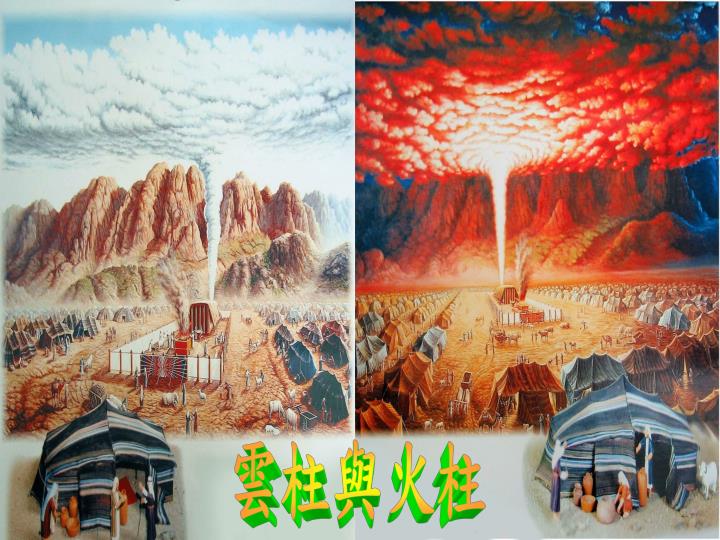 第一次进应许之地的经历
申1:40 至于你们，要转回，从红海的路往旷野去。1:41 那时，你们回答我说：我们得罪了耶和华，情愿照耶和华我们　神一切所吩咐的上去争战。于是你们各人带着兵器，争先上山地去了。1:42 耶和华吩咐我说：你对他们说：不要上去，也不要争战；因我不在你们中间，恐怕你们被仇敌杀败了。1:43 我就告诉了你们，你们却不听从，竟违背耶和华的命令，擅自上山地去了。1:44 住那山地的亚摩利人就出来攻击你们，追赶你们，如蜂拥一般，在西珥杀退你们，直到何珥玛。1:45 你们便回来，在耶和华面前哭号；耶和华却不听你们的声音，也不向你们侧耳。1:46 于是你们在加低斯住了许多日子。
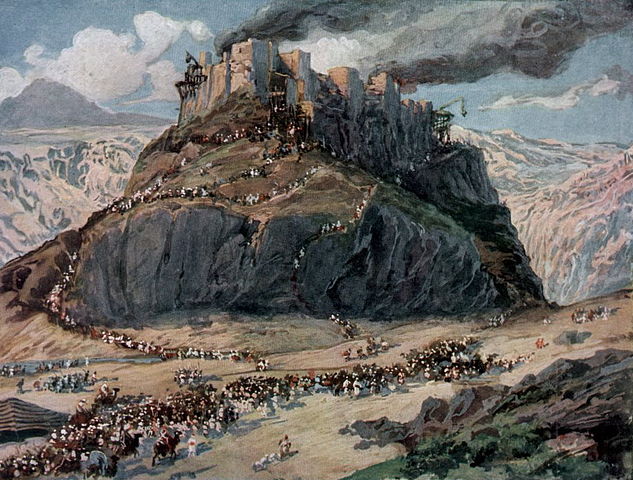 头脑和内心的相信有什么不同？
罗10:8 他到底怎么说呢？他说：这道离你不远，正在你口里，在你心里。就是我们所传信主的道。10:9 你若口里认耶稣为主，心里信神叫他从死里复活，就必得救。10:10 因为人心里相信，就可以称义（for with the heart a person believes, resulting in righteousness,）；口里承认，就可以得救。10:11 经上说：凡信他的人必不至于羞愧。
箴4:23 你要保守你心，胜过保守一切（或译：你要切切保守你心），因为一生的果效是由心发出。
箴23:7 因为他心怎样思量，他为人就是怎样。
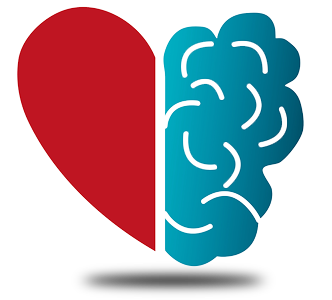 头脑和内心的相信有什么不同？
约8:31 耶稣对信他的犹太人说：你们若常常遵守我的道，就真是我的门徒；8:32 你们必晓得真理，真理必叫你们得以自由。8:33 他们回答说：我们是亚伯拉罕的后裔，从来没有作过谁的奴仆。你怎么说你们必得自由呢？8:34 耶稣回答说：我实实在在的告诉你们，所有犯罪的就是罪的奴仆。8:35 奴仆不能永远住在家里；儿子是永远住在家里。8:36 所以天父的儿子若叫你们自由，你们就真自由了。8:37 我知道你们是亚伯拉罕的子孙，你们却想要杀我，因为你们心里容不下我的道。8:38 我所说的是在我父那里看见的；你们所行的是在你们的父那里听见的。
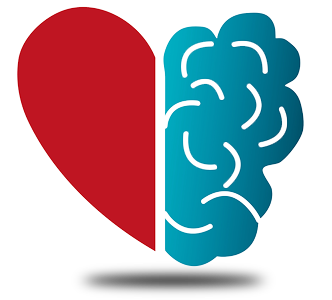 头脑和内心的相信有什么不同？
约8:39 他们说：我们的父就是亚伯拉罕。耶稣说：你们若是亚伯拉罕的儿子，就必行亚伯拉罕所行的事。8:40 我将在神那里所听见的真理告诉了你们，现在你们却想要杀我，这不是亚伯拉罕所行的事。8:41 你们是行你们父所行的事。他们说：我们不是从淫乱生的；我们只有一位父，就是神。8:42 耶稣说：倘若神是你们的父，你们就必爱我；因为我本是出于神，也是从神而来，并不是由着自己来，乃是他差我来。8:43 你们为甚么不明白我的话呢？无非是因你们不能听我的道。8:44 你们是出于你们的父魔鬼，你们父的私慾你们偏要行。他从起初是杀人的，不守真理，因他心里没有真理。。。
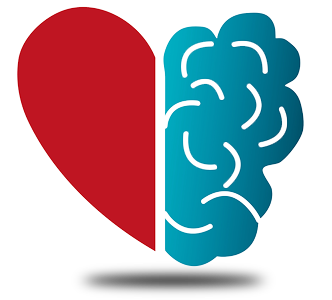 雅1:22 只是你们要行道，不要单单听道，自己欺哄自己。
雅1:26 若有人自以为虔诚，却不勒住他的舌头，反欺哄自己的心，这人的虔诚是虚的。
头脑和内心的相信有什么不同？
约6:53 耶稣说：我实实在在的告诉你们，你们若不吃人子的肉，不喝人子的血，就没有生命在你们里面。6:54 吃我肉、喝我血的人就有永生，在末日我要叫他复活。6:55 我的肉真是可吃的，我的血真是可喝的。6:56 吃我肉、喝我血的人常在我里面，我也常在他里面。6:57 永活的父怎样差我来，我又因父活着；照样，吃我肉的人也要因我活着。6:58 这就是从天上降下来的粮。吃这粮的人就永远活着，不象你们的祖宗吃过吗哪还是死了。6:59 这些话是耶稣在迦百农会堂里教训人说的。6:60 他的门徒中有好些人听见了，就说：这话甚难，谁能听呢？
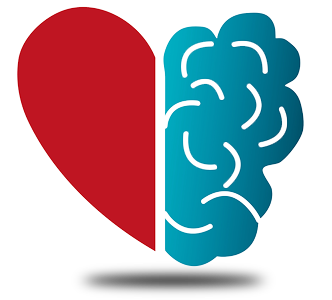 头脑和内心的相信有什么不同？
约6:61 耶稣心里知道门徒为这话议论，就对他们说：这话是叫你们厌弃（原文是跌倒）么？6:62 倘或你们看见人子升到他原来所在之处，怎么样呢？6:63 叫人活着的乃是灵，肉体是无益的。我对你们所说的话就是灵，就是生命。6:64 只是你们中间有不信的人。耶稣从起头就知道谁不信他，谁要卖他。6:65 耶稣又说：所以我对你们说过，若不是蒙我父的恩赐，没有人能到我这里来。6:66 从此，他门徒中多有退去的，不再和他同行。6:67 耶稣就对那十二个门徒说：你们也要去么？6:68 西门彼得回答说：主阿，你有永生之道，我们还归从谁呢？6:69 我们已经信了，又知道你是神的圣者。
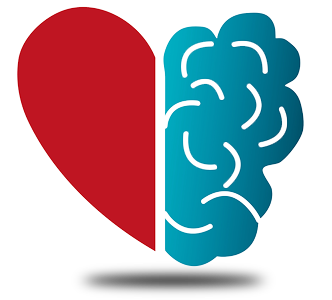 那是不是心里相信就没有挣扎了？
加5:16 我说，你们当顺着圣灵而行，就不放纵肉体的情慾了。5:17 因为情慾（原文是肉体）和圣灵相争，圣灵和情慾（原文是肉体）相争，这两个是彼此相敌，使你们不能做所愿意做的。5:18 但你们若被圣灵引导，就不在律法以下。
罗7:21 7:22 因为按着我里面的意思，我是喜欢神的律；7:23 但我觉得肢体中另有个律和我心中的律交战，把我掳去，叫我附从那肢体中犯罪的律。7:24 我真是苦阿！谁能救我脱离这取死的身体呢？7:25 感谢神，靠着我们的主耶稣基督就能脱离了。这样看来，我以内心顺服神的律，我肉体却顺服罪的律了。
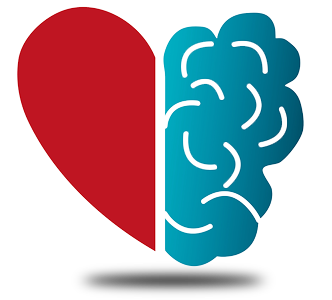 如何从头脑相信转为内心相信？
认清头脑的相信是内心信不了时人意志力的工作，也是肉体或天然人的工作
不要去加强头脑的信，在面对信仰时需要学习放弃自我努力，包括意志力上的相信（对于习惯靠意志力生活的人更是重要）
愿意接受神任何的指正，愿意放弃肉体里任何的错误
给神机会对我们的内心说话
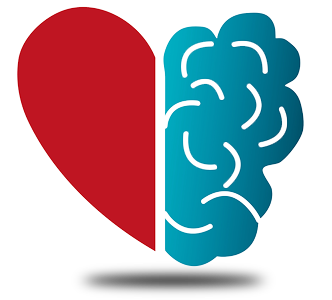